«Создание условий для проявления детской самостоятельности и инициативы в музыкальной деятельности»Дорошенко Светлана Владимировна, музыкальный руководитель, Зыкова Мария Игоревна, воспитательМБОУ «Гимназия №1»Иркутская область, г. Ангарск
Индивидуальная карта – это печатный или электронный документ, предназначенный для внесения в него информации по каждому виду музыкальной деятельности в соответствии с возрастом дошкольников и предусмотренными задачами музыкального образования.
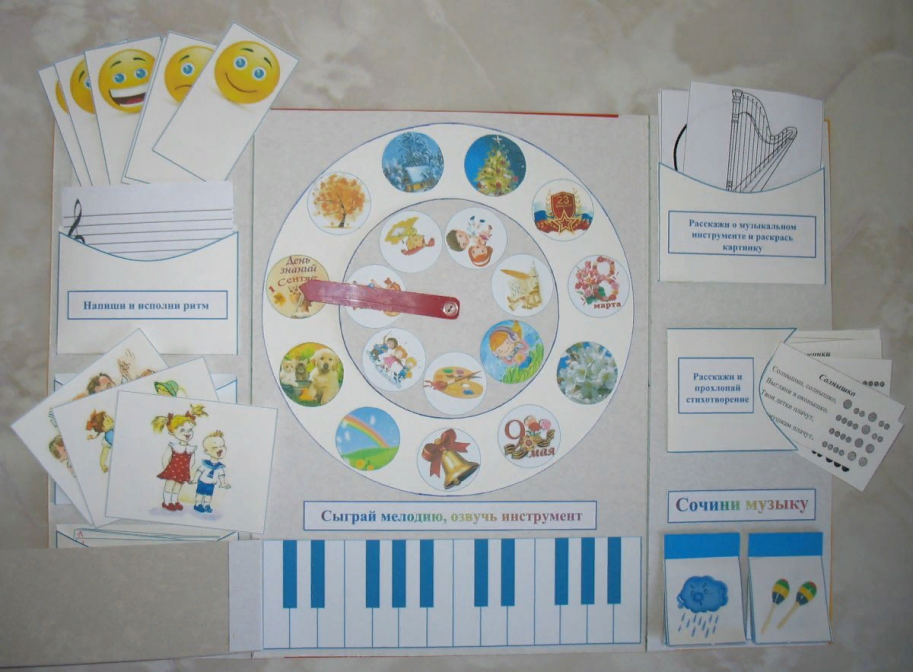 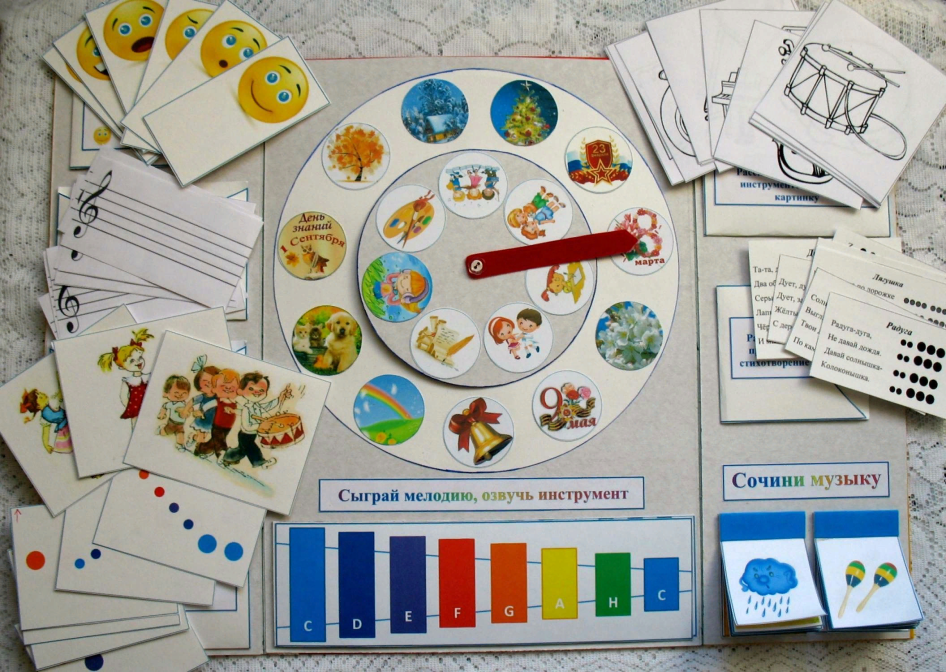 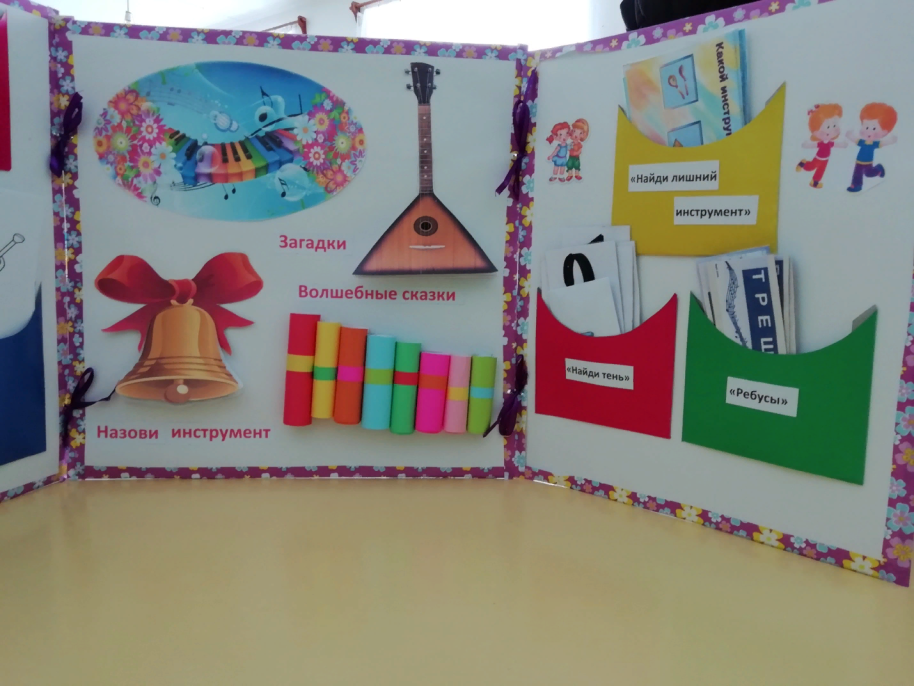 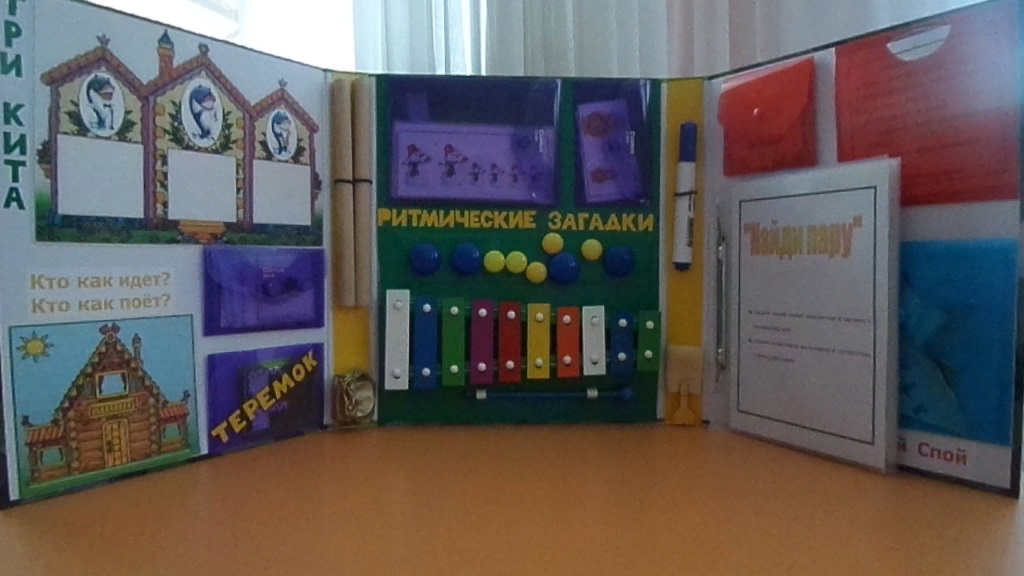 Требование к содержанию индивидуальной карты:
соответствие возрастным особенностям детей, их интересам;
 
отражение всех направлений по музыкальному образованию; 

соответствие задачам музыкального образования дошкольников;

возможность самостоятельного использования детьми;

количество карт должно быть достаточным;

учет возможностей детей: для читающих – текст, для не читающих – символ (картинка);

периодичность размещения в музыкальном уголке. 


Главное –не ситуативное использование !!!
Цель использования индивидуальных карт – это пробуждение и стимулирование интереса детей к музыкальной деятельности в любом возрасте.
Задачи:
Вовлечение ребёнка в музыкальную деятельность.
Проявление самостоятельности в выполнении заданий.
Накапливание музыкального опыта.
Возможность самостоятельных достижений.
Ожидаемый результат
заинтересованность в увлечении музыкой, 

стремление быть активным в музыкальной образовательной деятельности, 

знания, позволяющие не только решать поставленные задачи, но и развивать возможности разнообразить их решения.
КАРТА №1
КАРТА №2
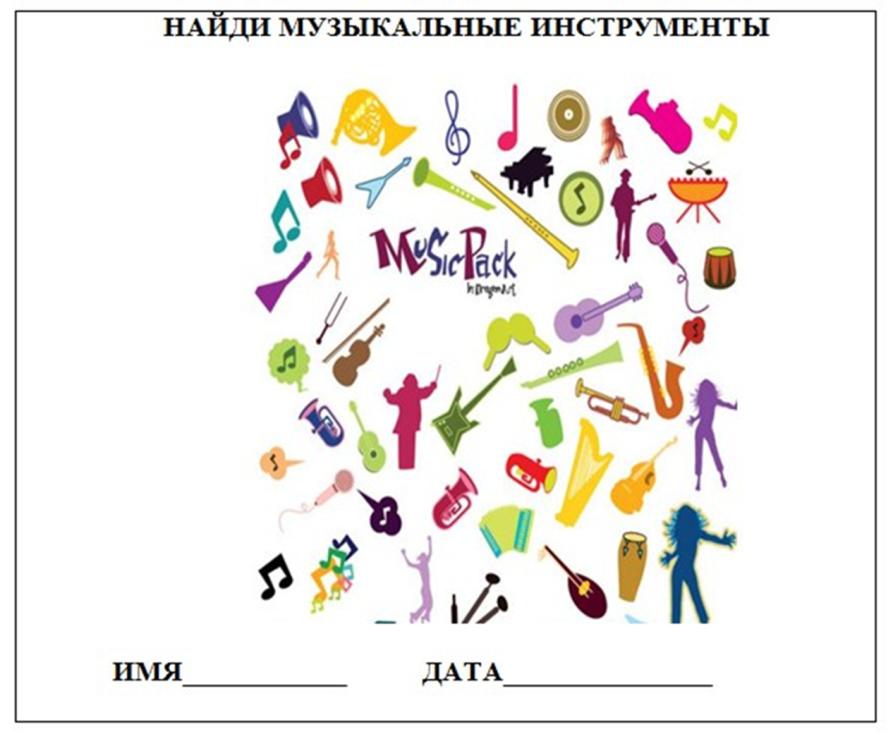 «Проговори ритм под картинками, и придумай свой ритм»
Алгоритм действий по игре на детских музыкальных инструментах
Алгоритм действий по игре на детских музыкальных инструментах
Алгоритм действий по слушанию музыки
Мнемотаблицы в работе над песней«Где-то елка на опушке» А. Филиппенко
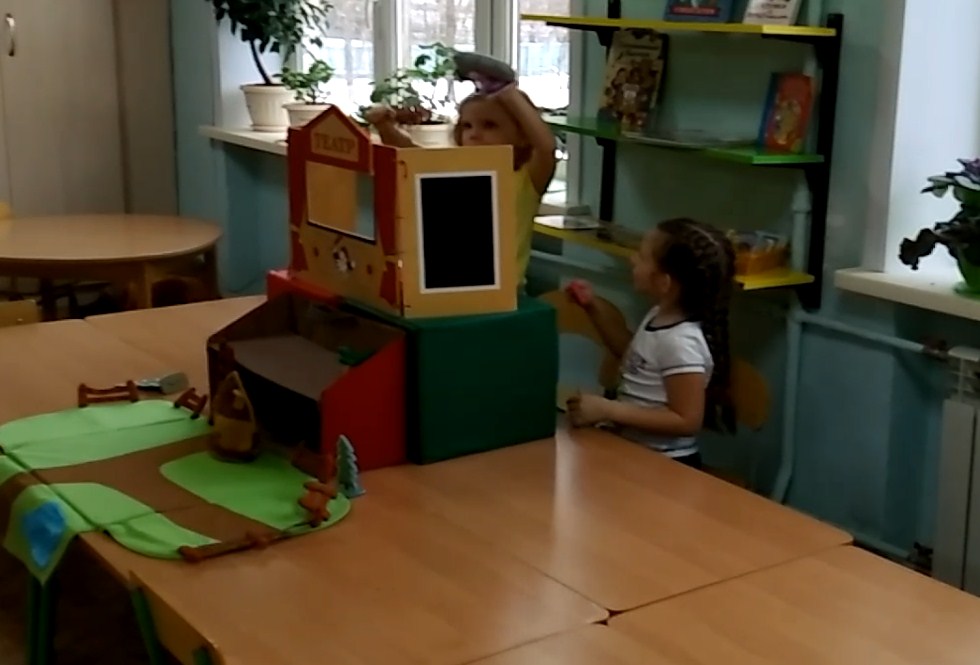 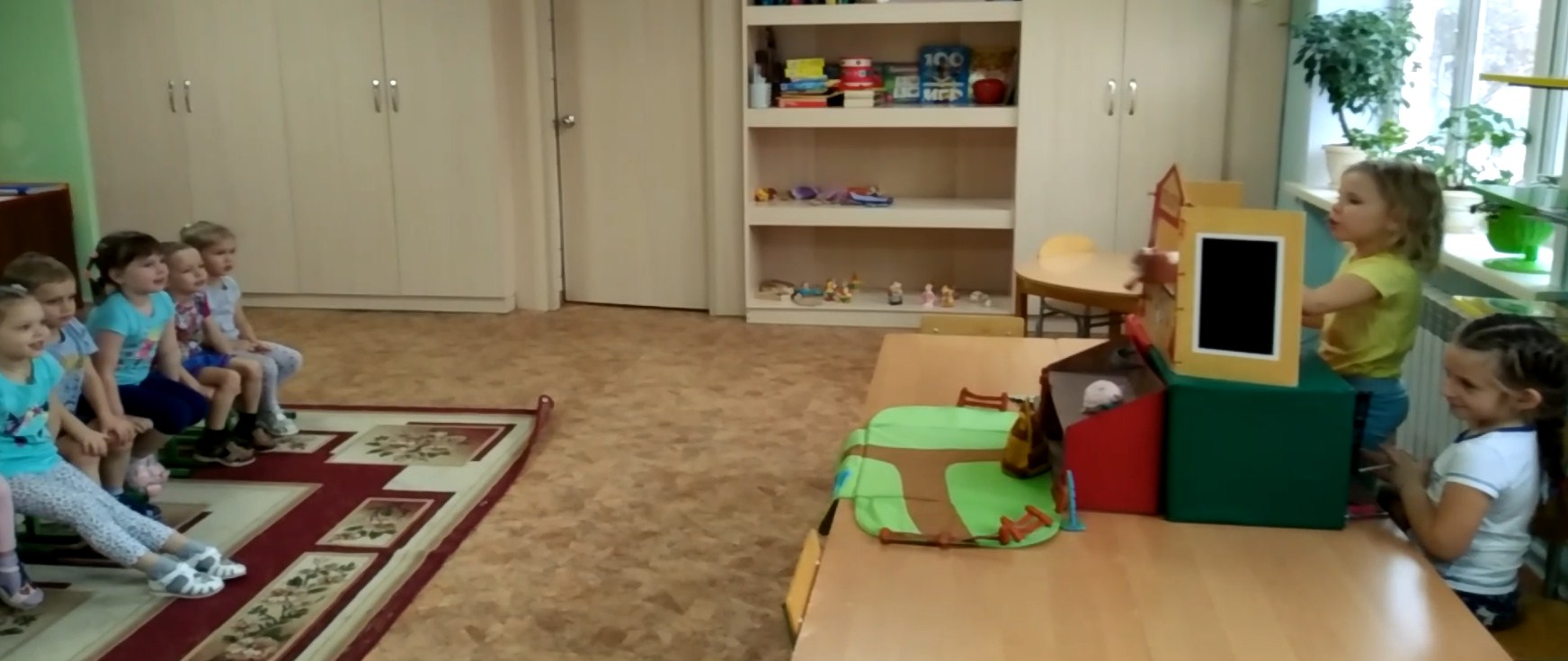 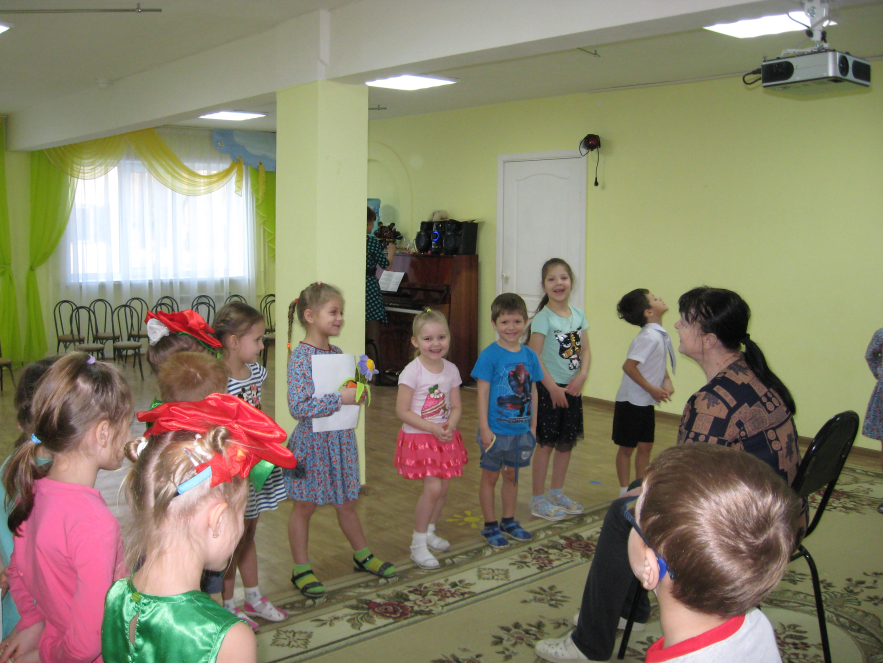 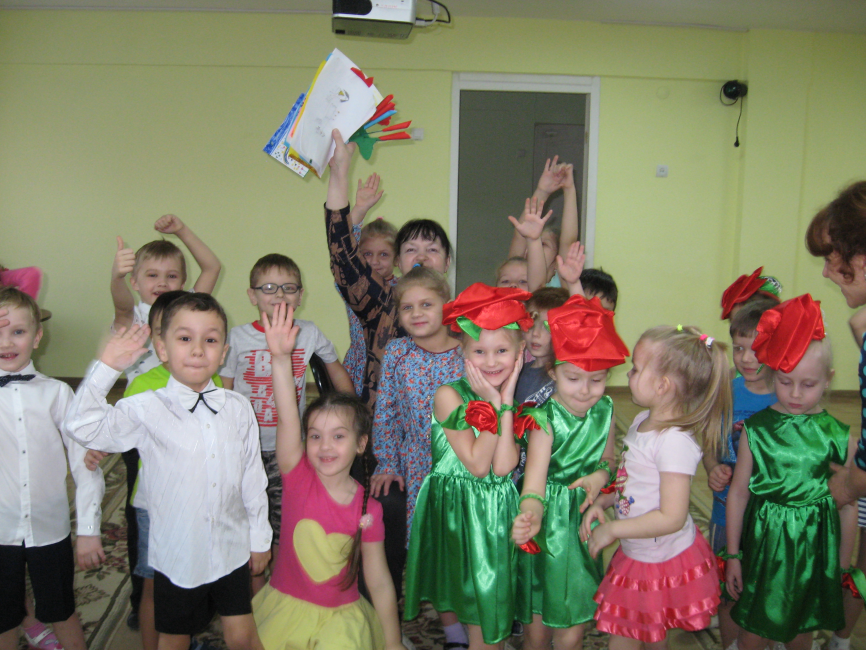 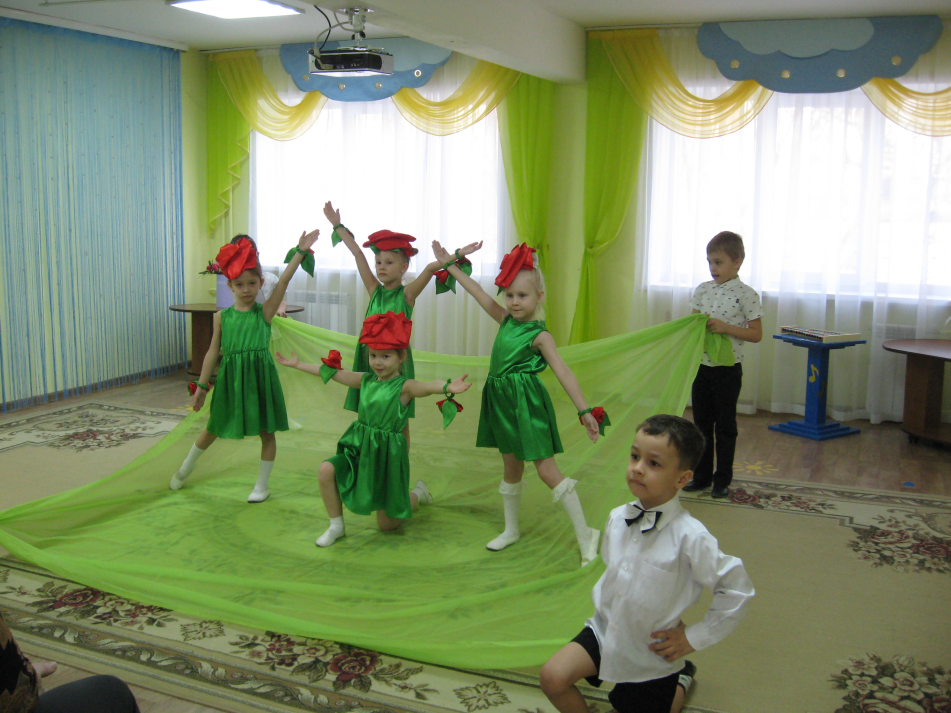 Благодарим за внимание)))